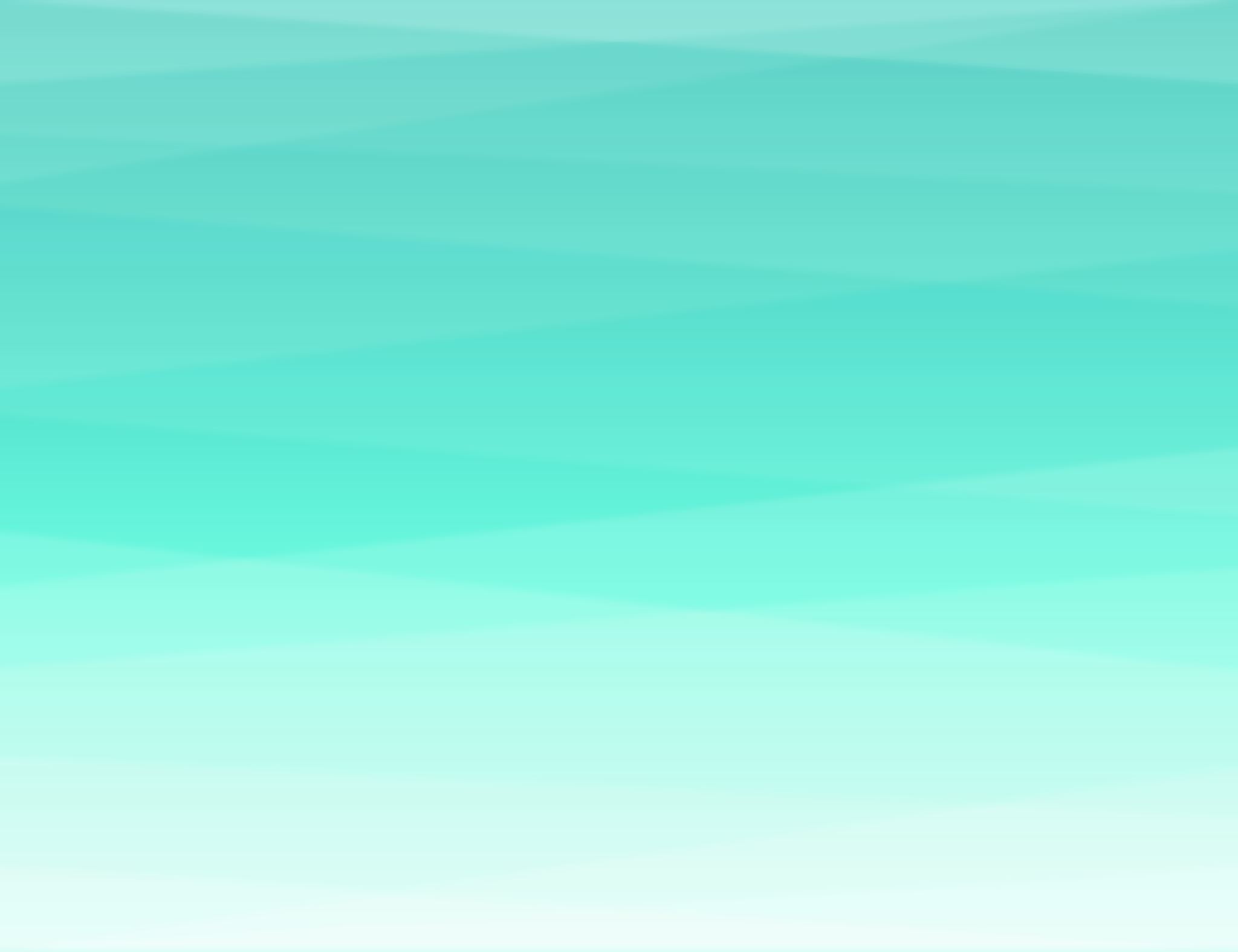 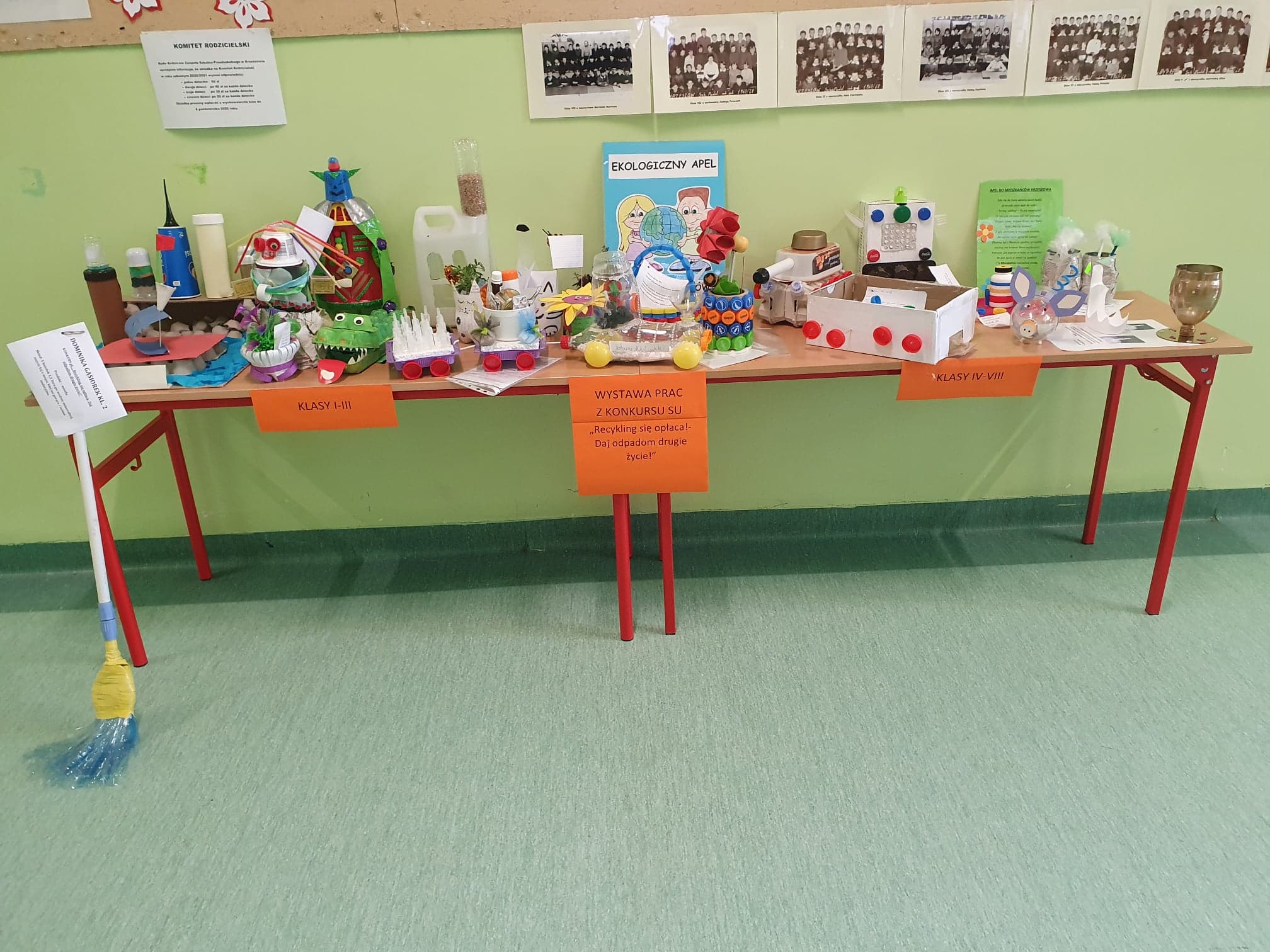 „Recykling się opłaca!-daj odpadom drugie życie!”
KONKURS EKOLOGICZNY
Samorząd Uczniowski ZSP w Krzeszowie wraz z opiekunami: panią Anną Sądaj i Joanną Kinderw związku z Dniem Ziemi,obchodzonym 22 kwietniazorganizował konkurs ekologiczny „Recykling się opłaca!-daj odpadom drugie życie!”Wszystkie dostarczone do nas prace są bardzo ciekawe i zasługują na prezentację, dlatego na kolejnych slajdach przedstawiamy zdjęcia wszystkich prac konkursowych.
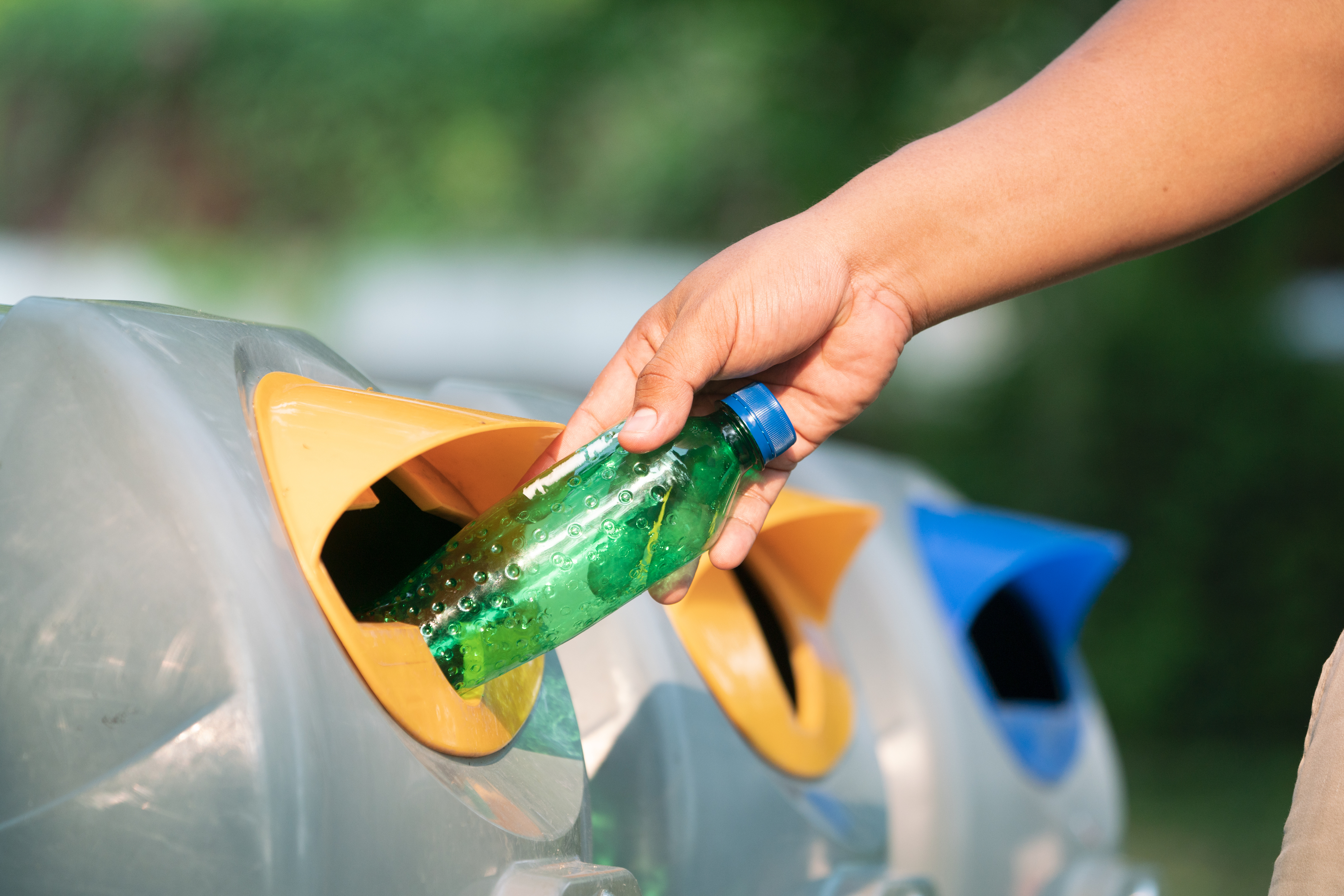 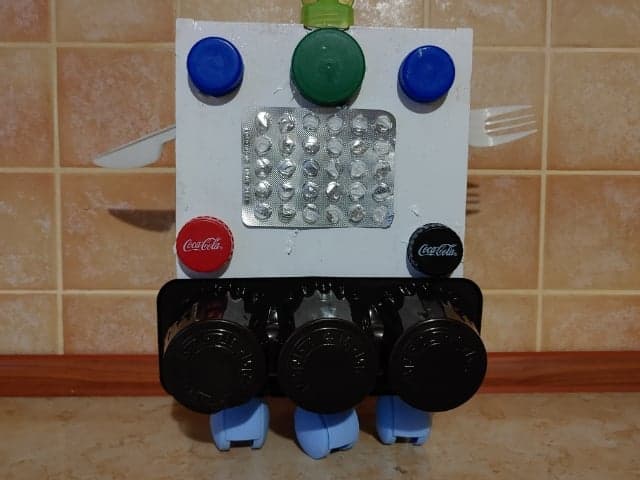 Marcin wojtyłkoklasa VI
Anna gołuszkaklasa II
Wiktoria harańczykklasa II
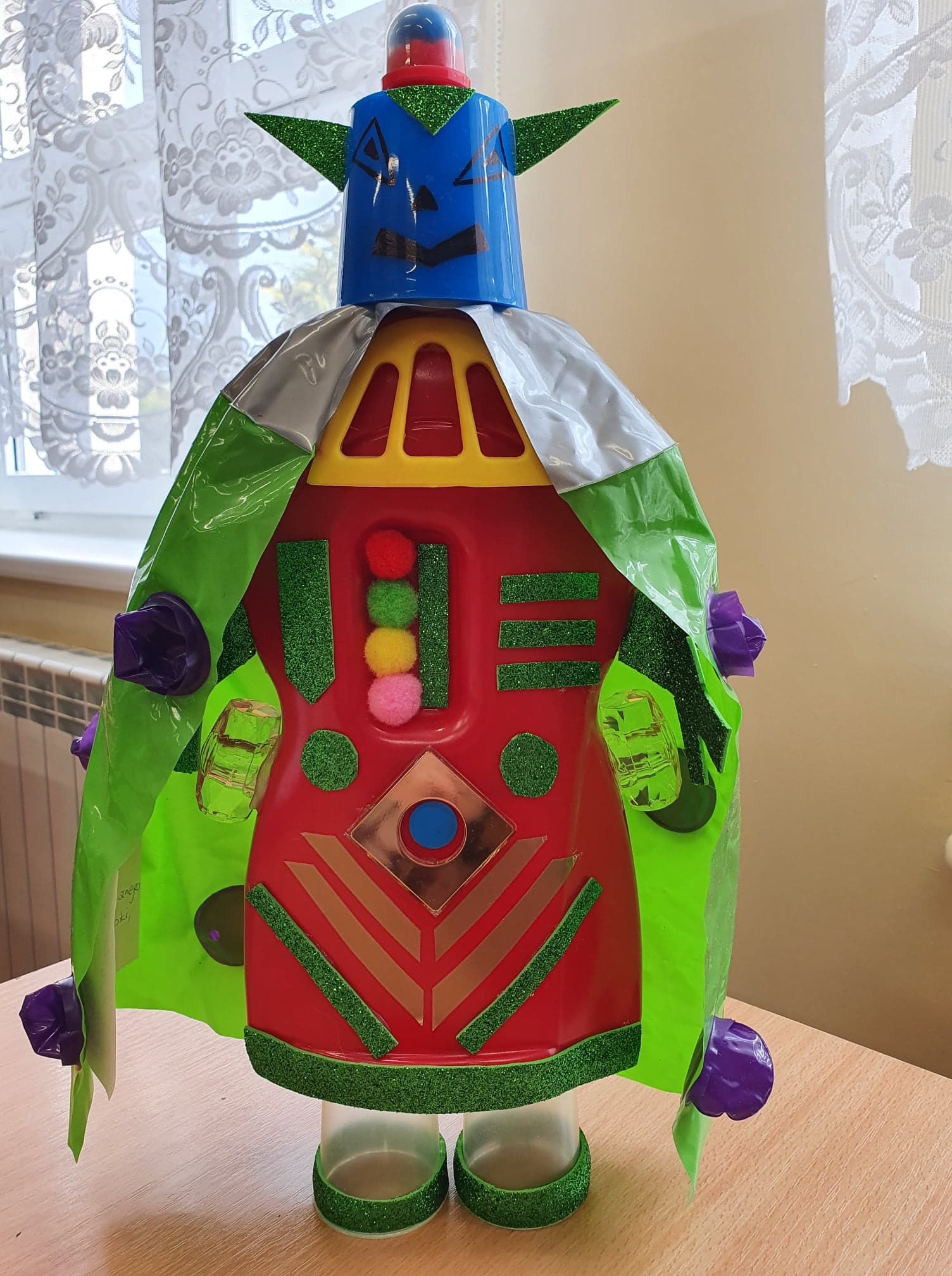 Patryk harańczykklasa ii
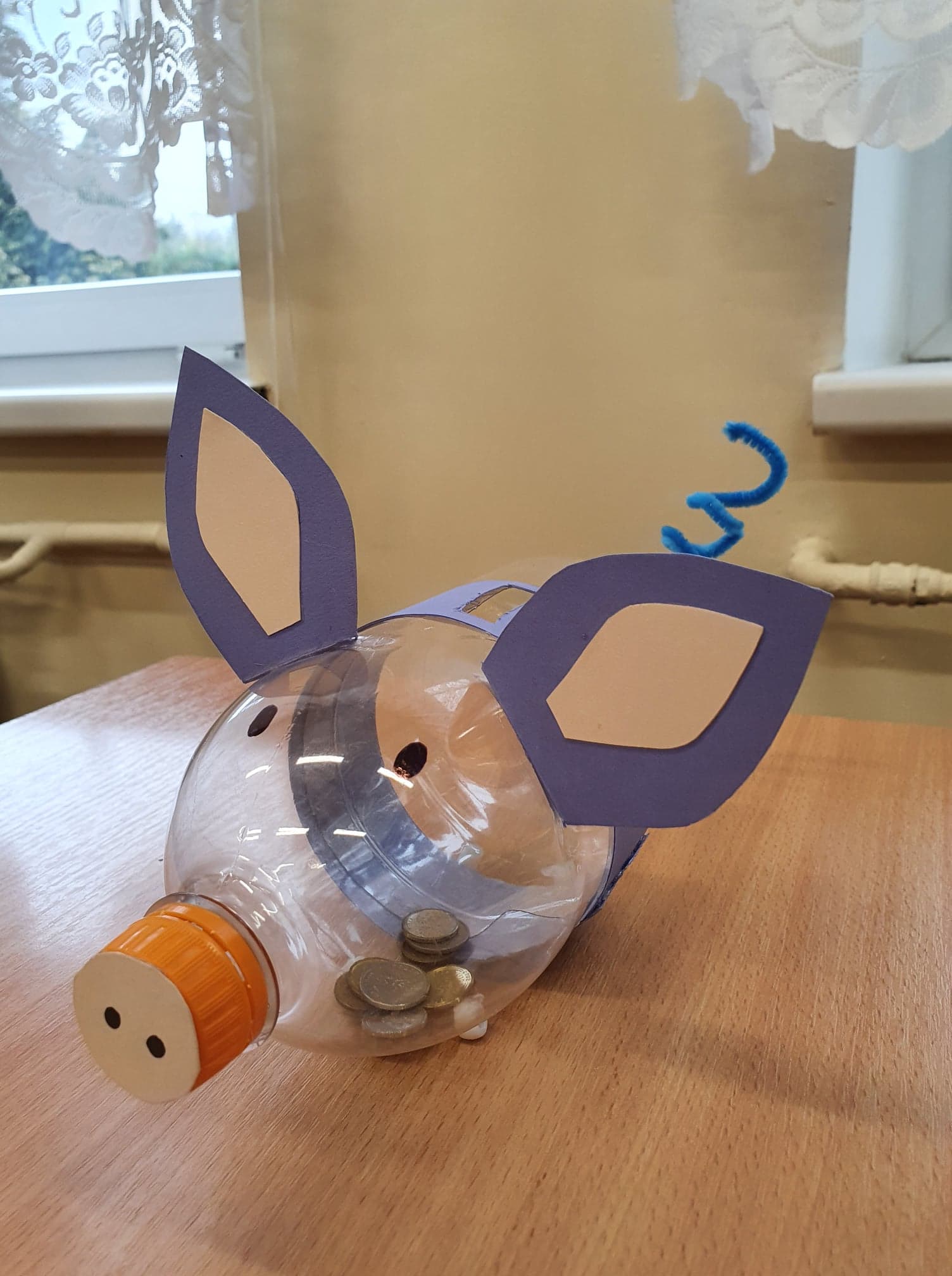 Norbert Mirochaklasa iv
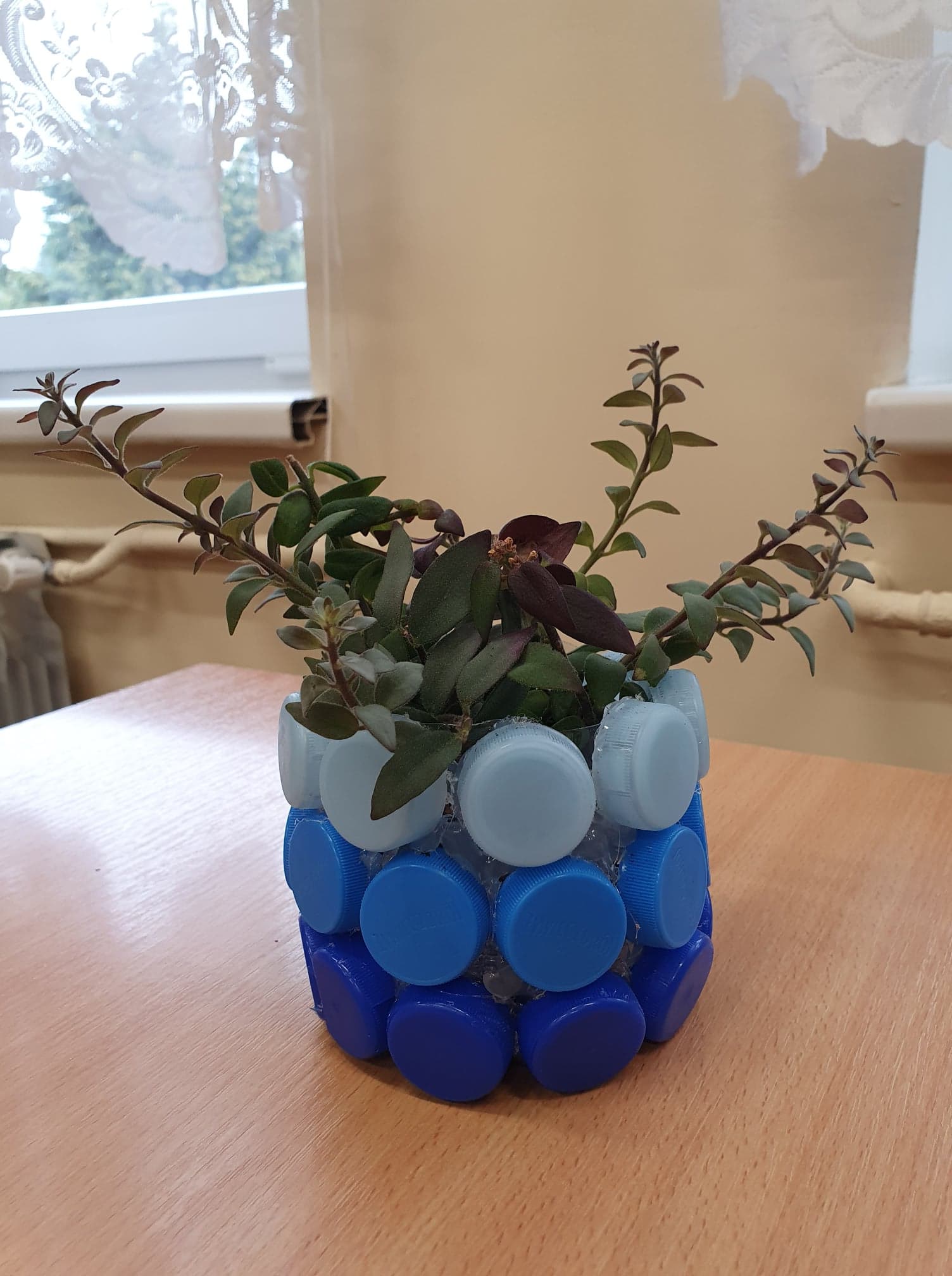 Maja wątrobaklasa i
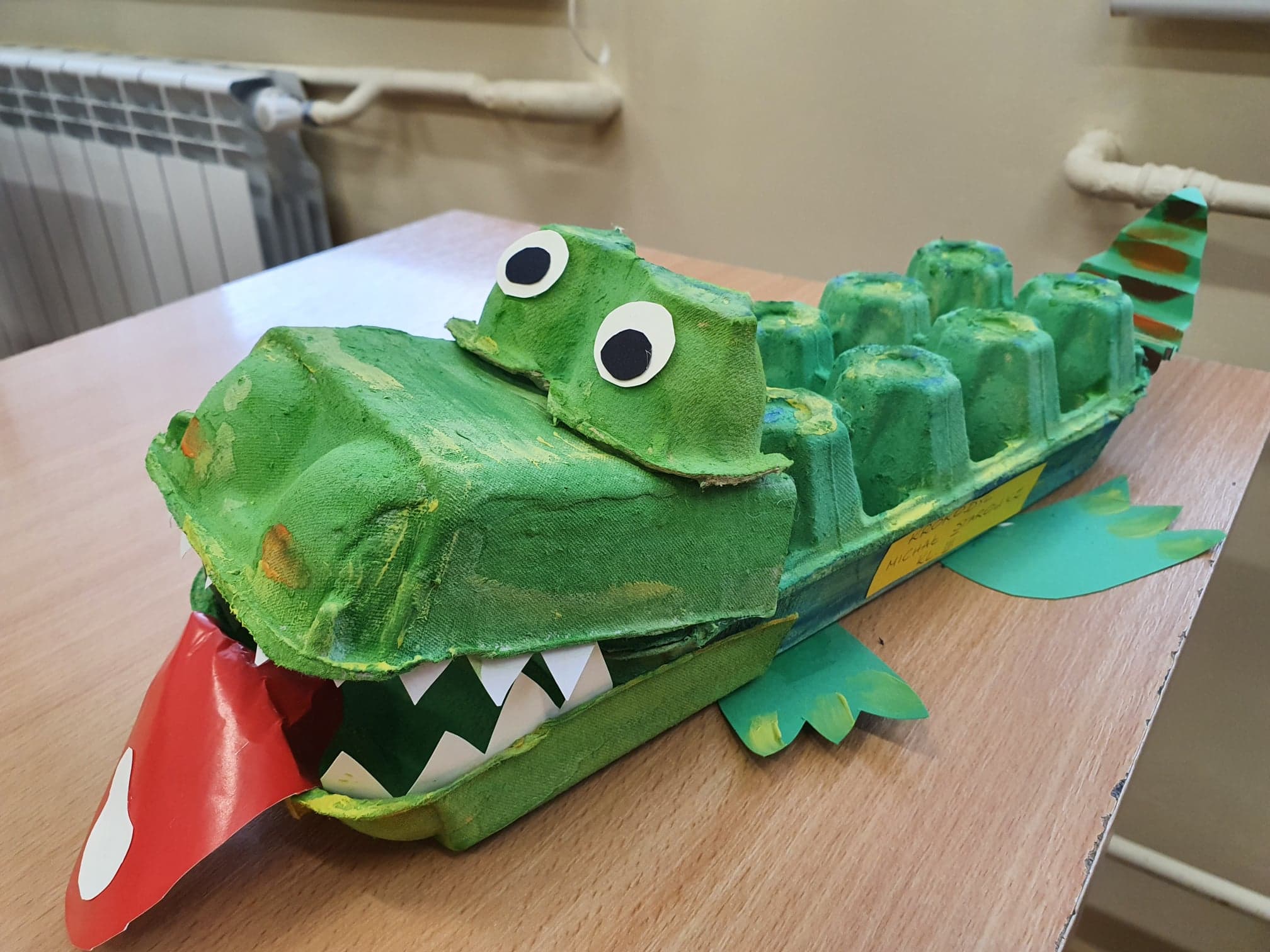 Michał Starowiczklasa III
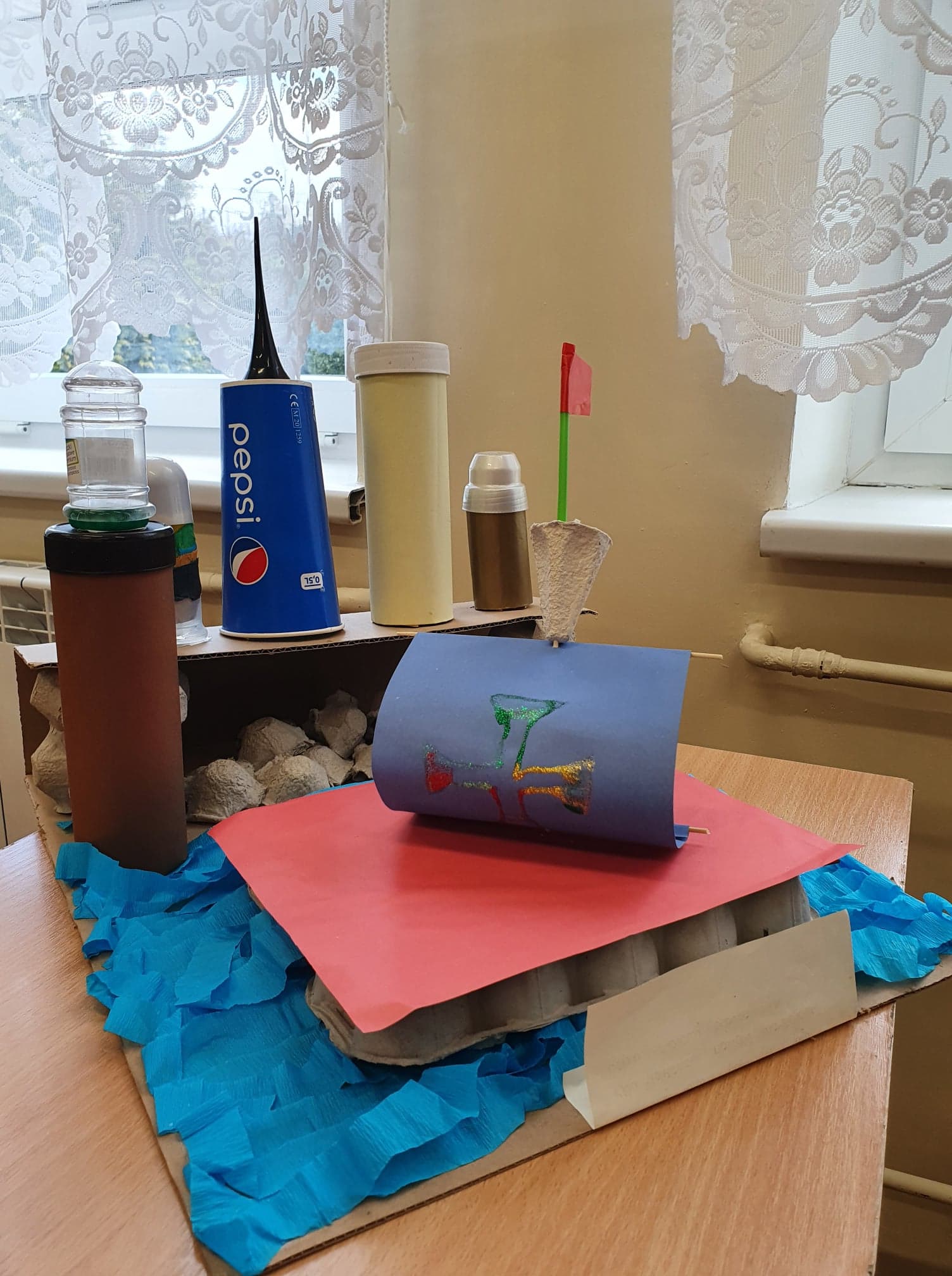 Daria kępkaklasa i
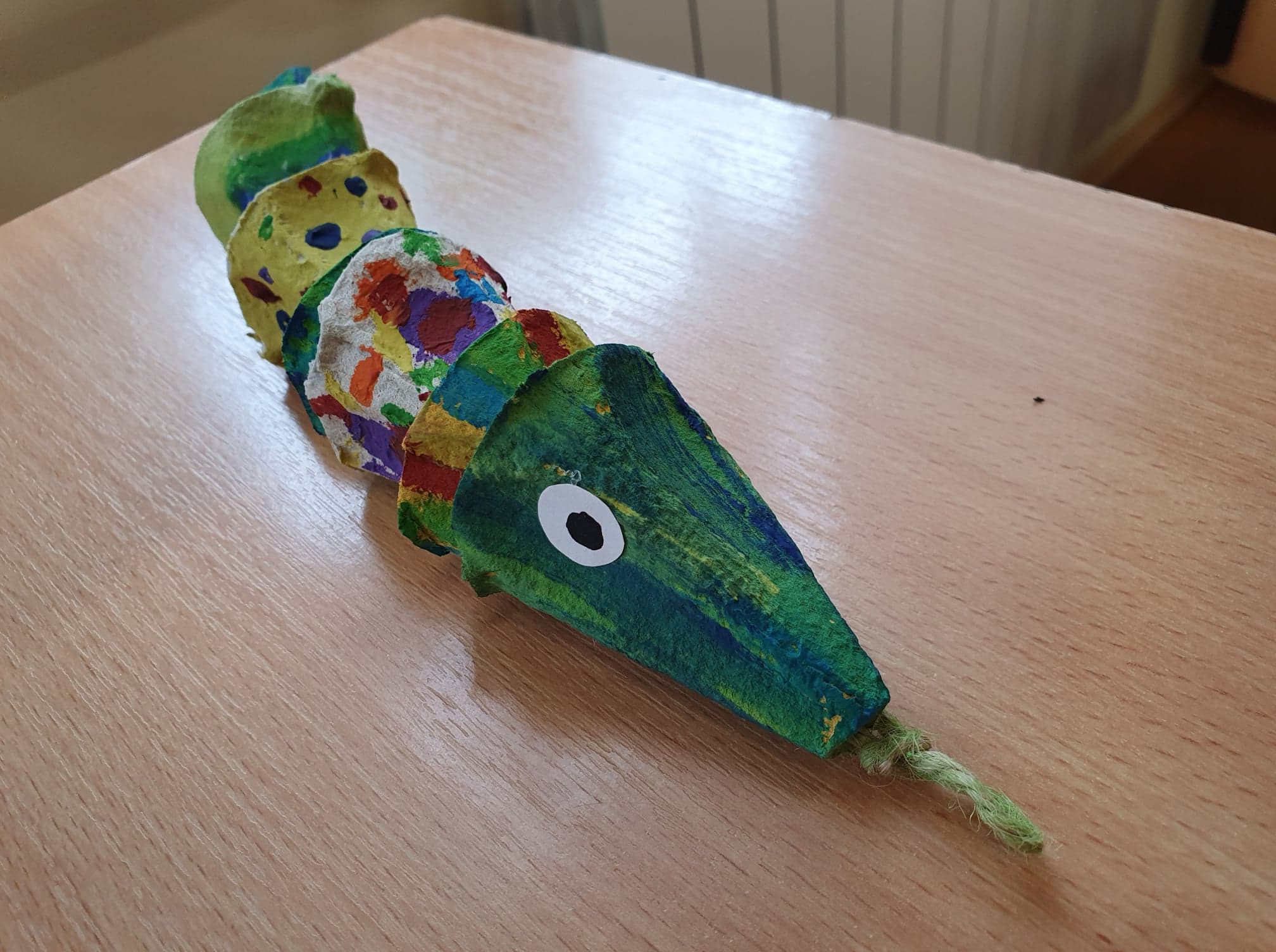 Liliana Starowiczklasa i
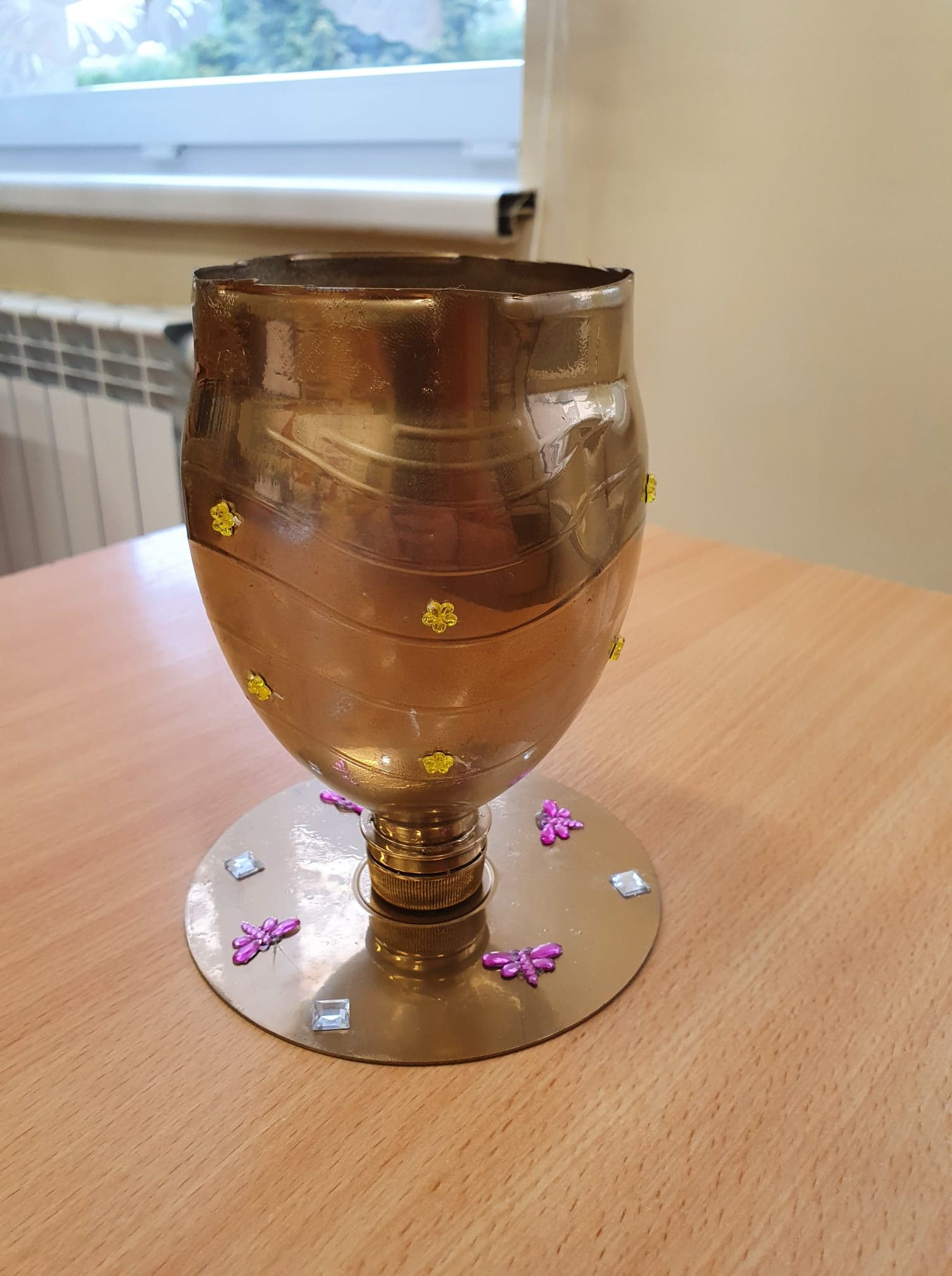 Amelia Mirochaklasa viia
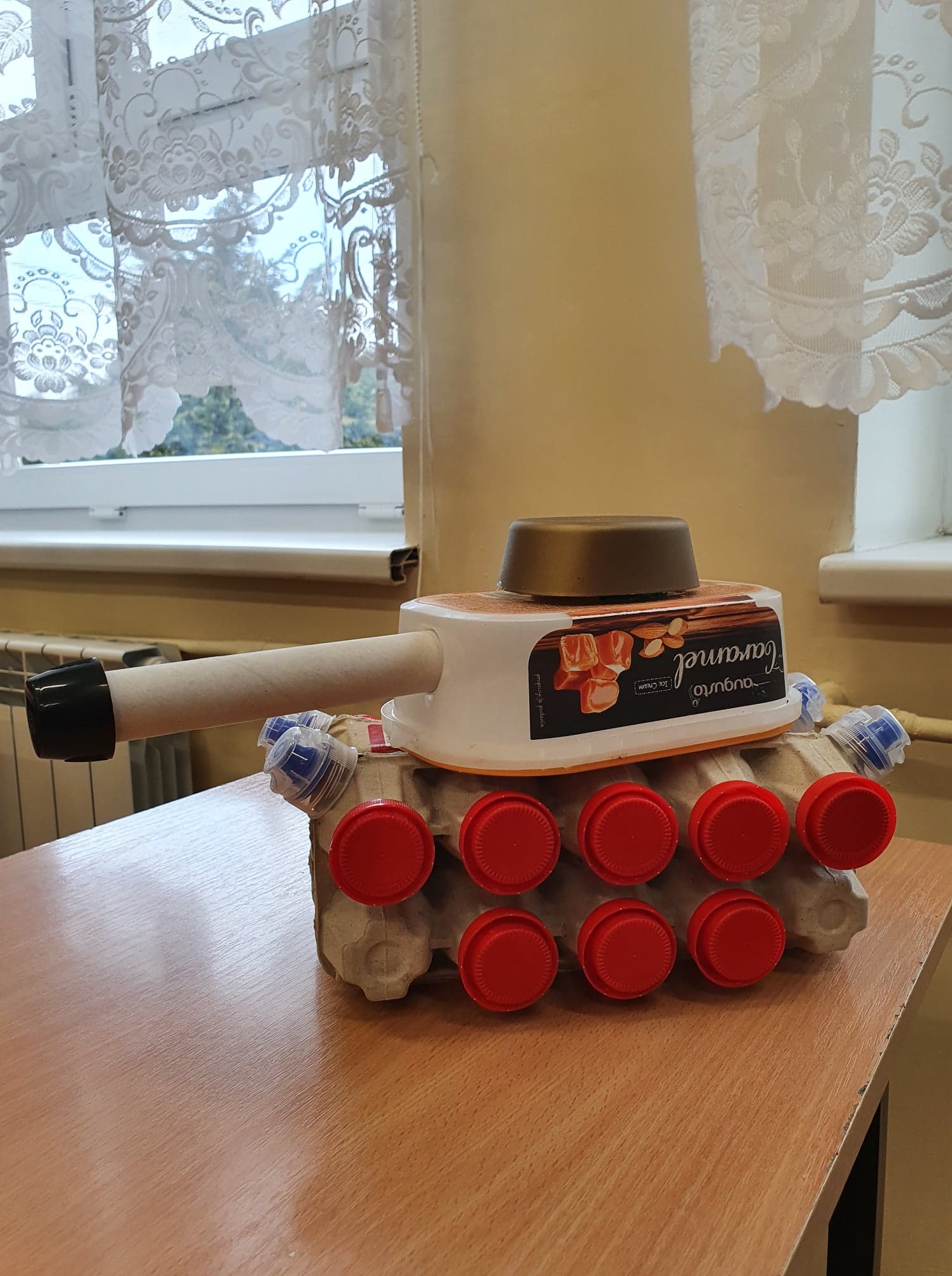 Adrian kępkaklasa viib
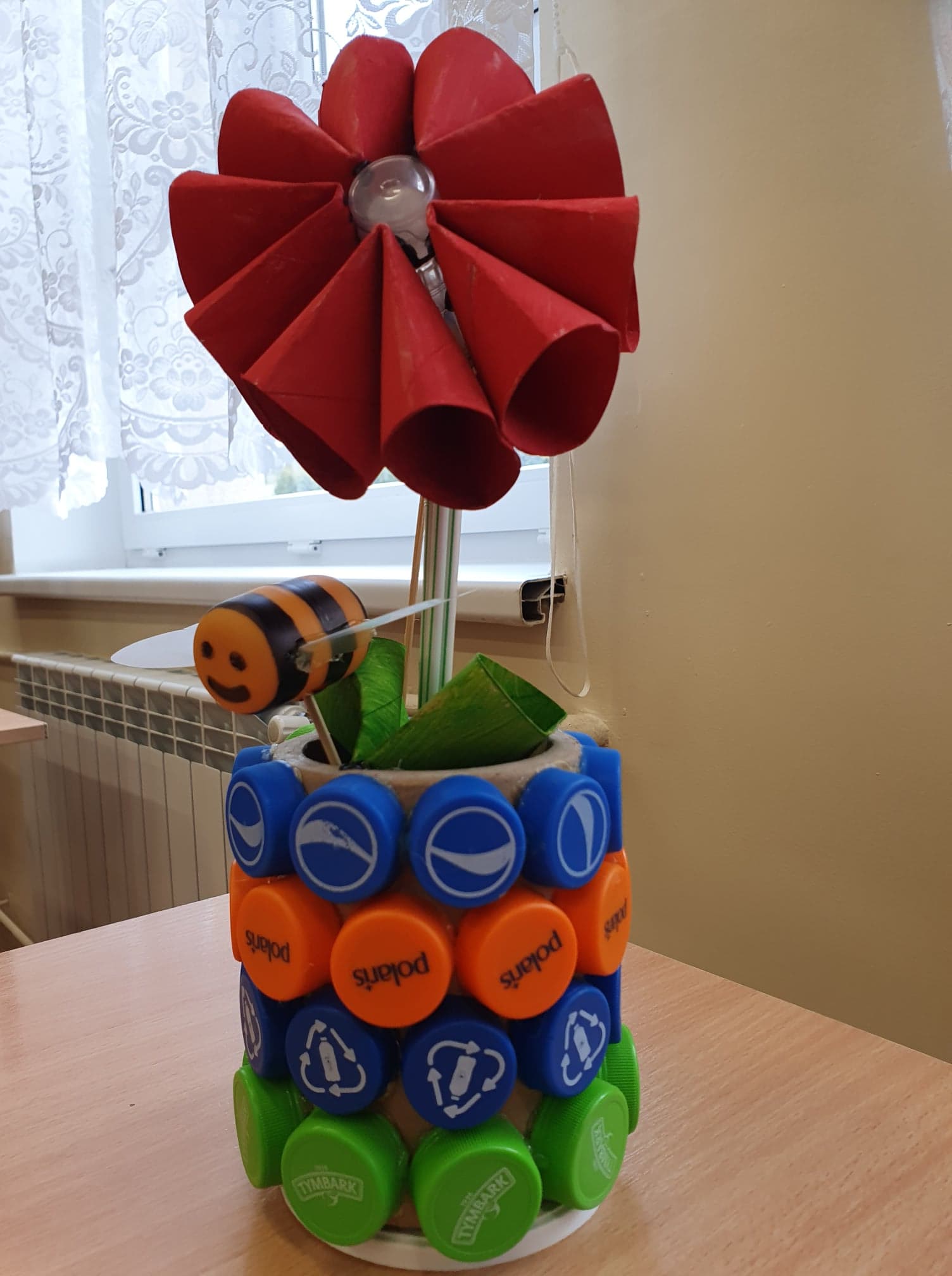 Dominika bargielklasa i
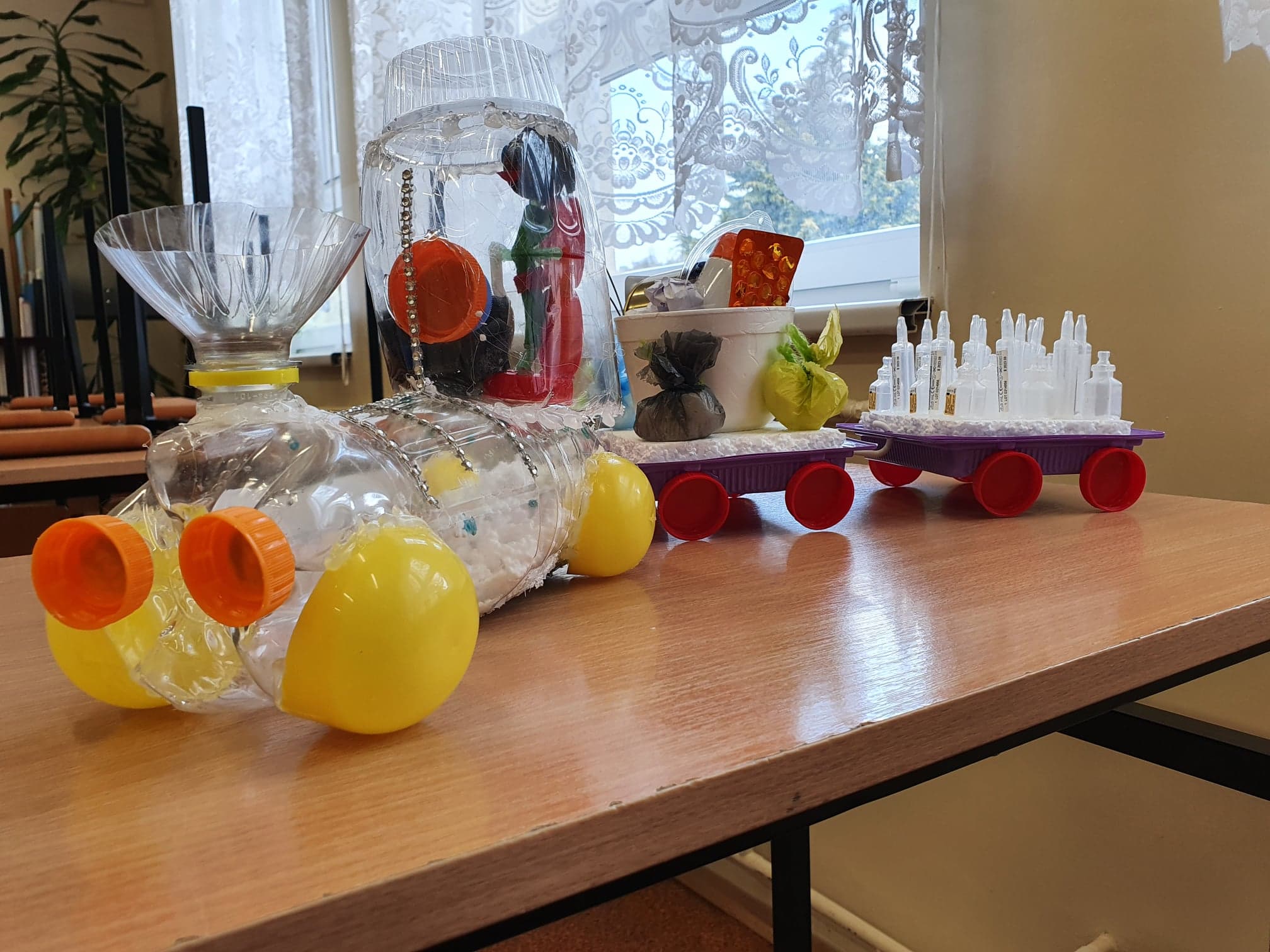 Roksana mikołajekklasa ii
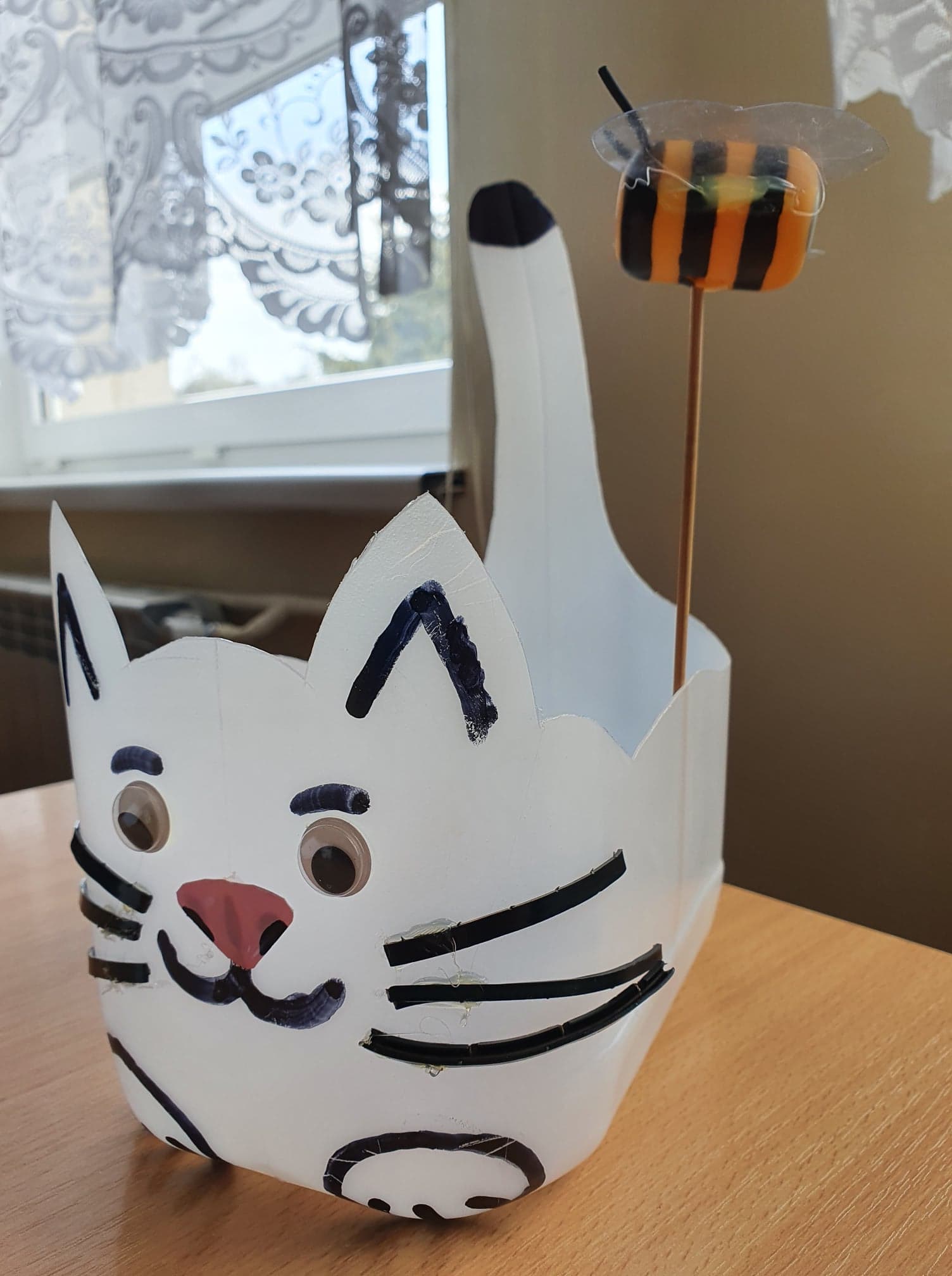 Kamil palusklasa i
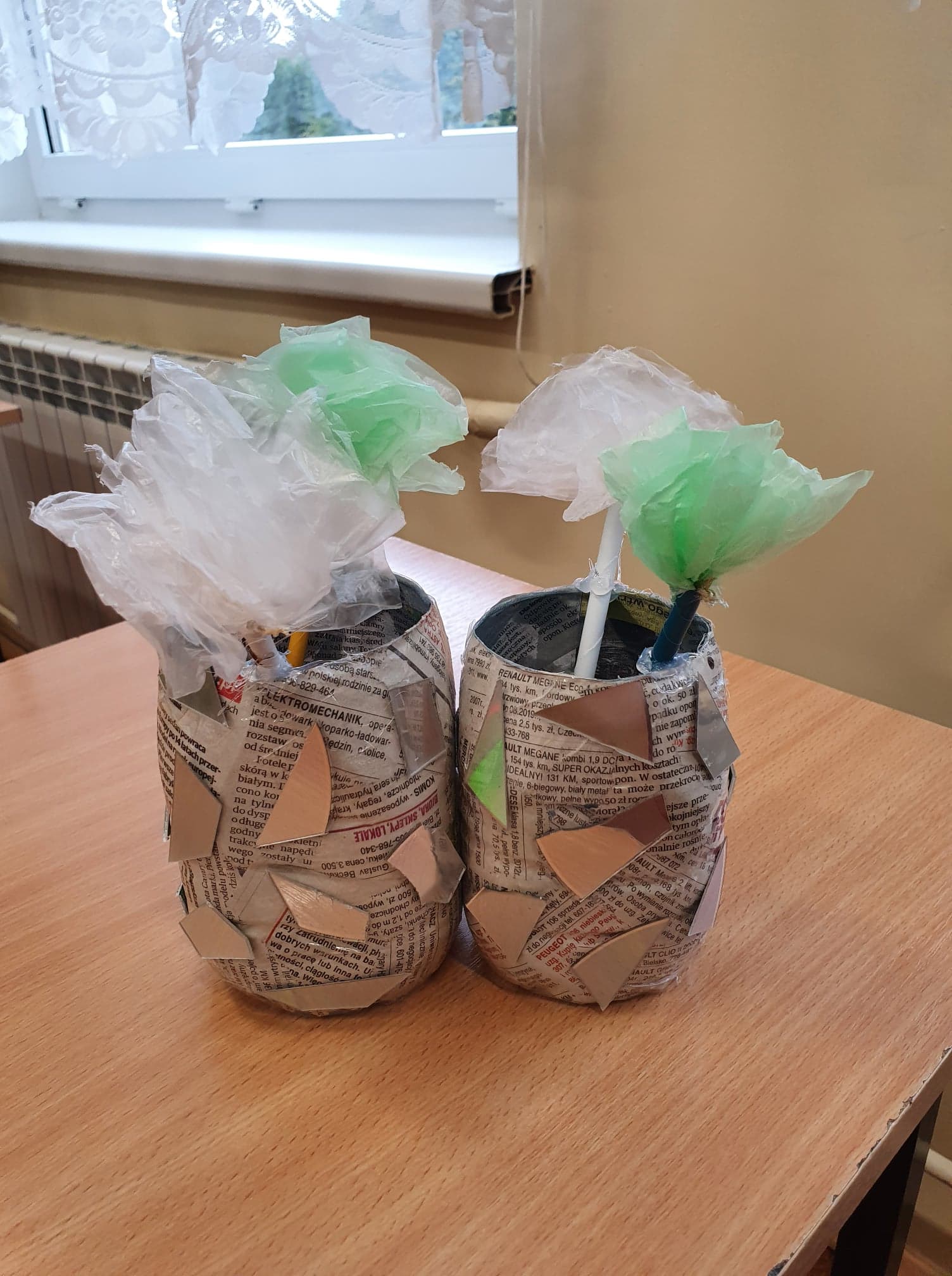 Adrianna bargielklasa viia
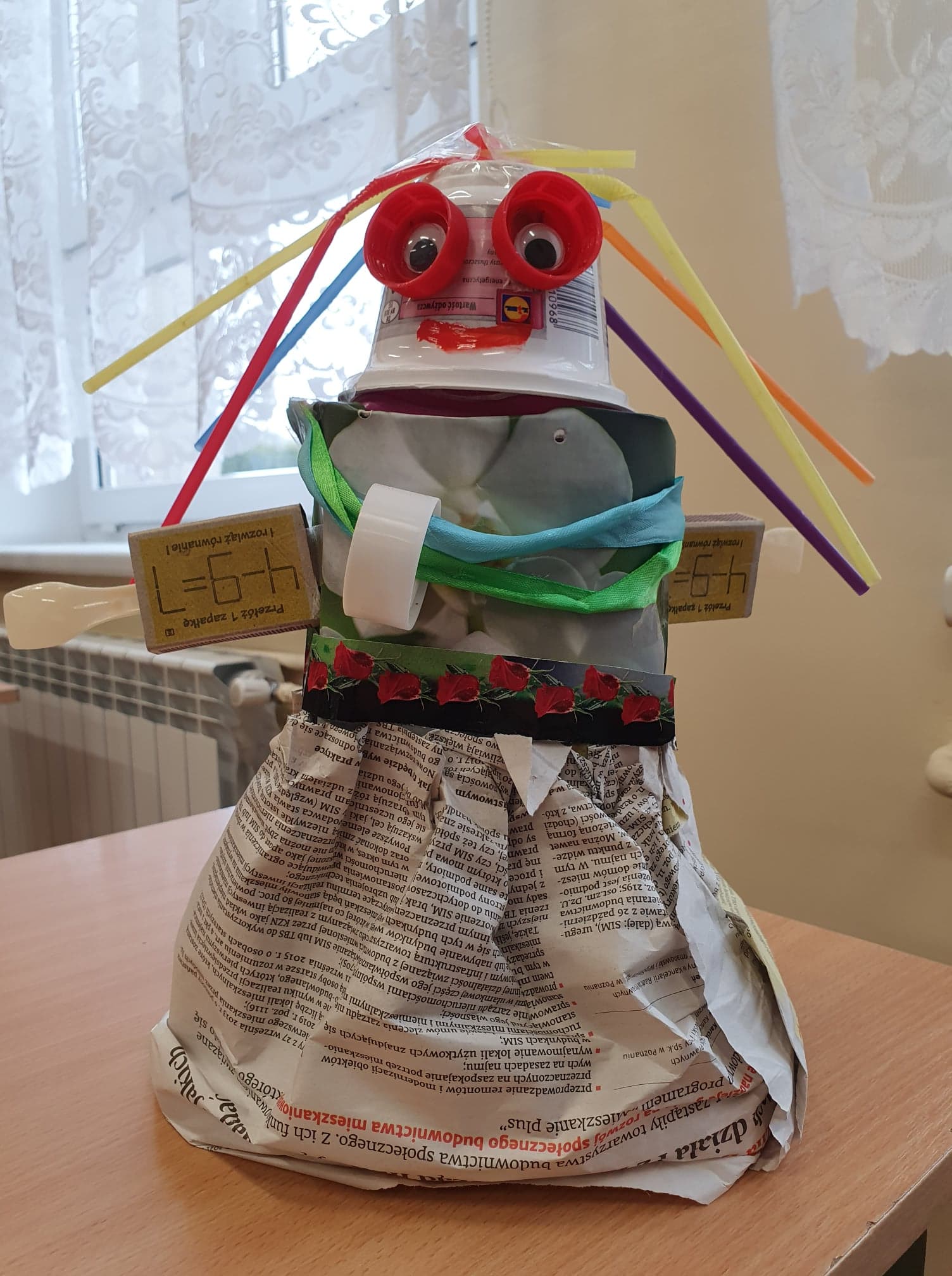 Maja michalecklasa i
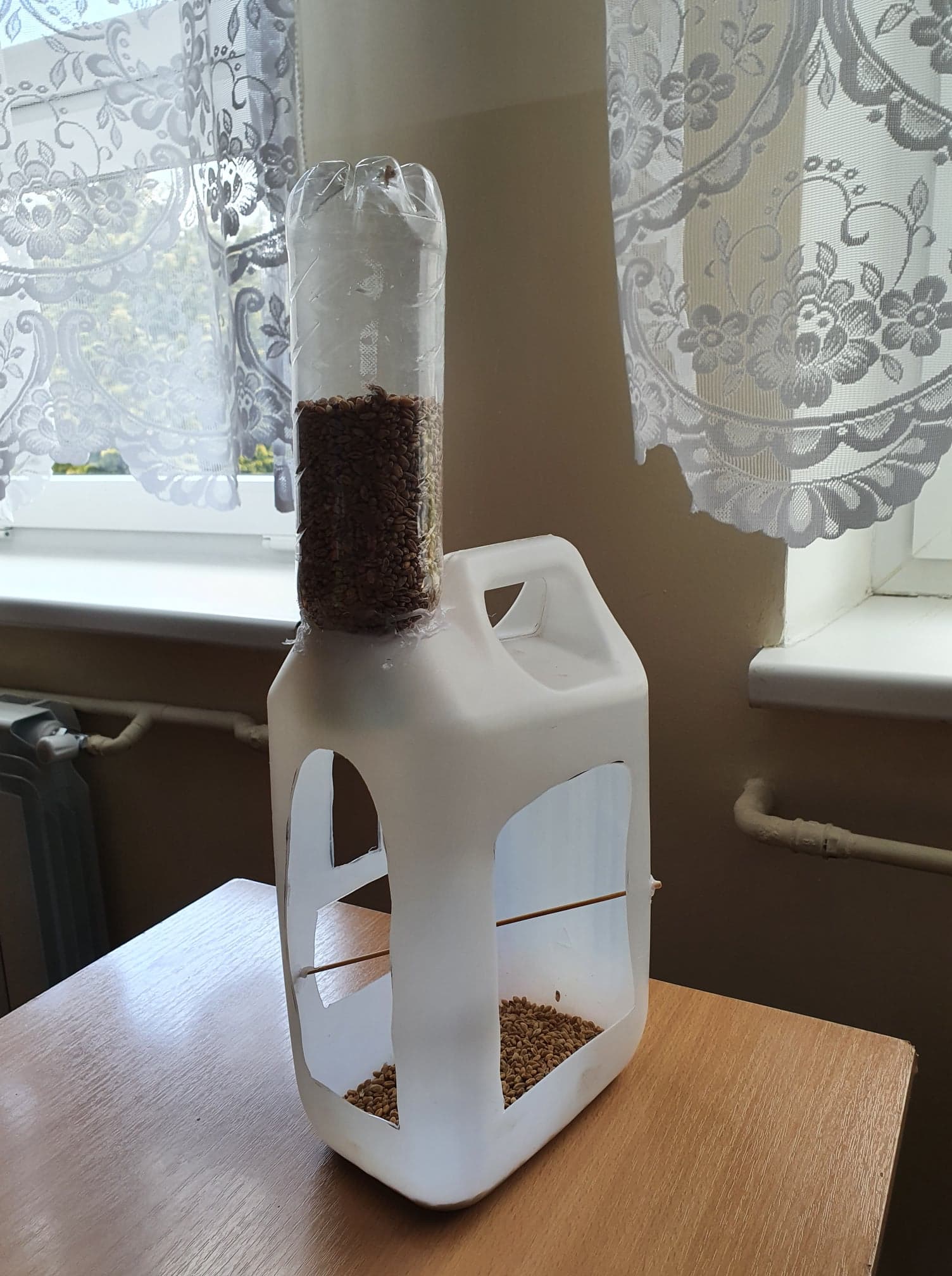 Przemysław kuchnikklasa i
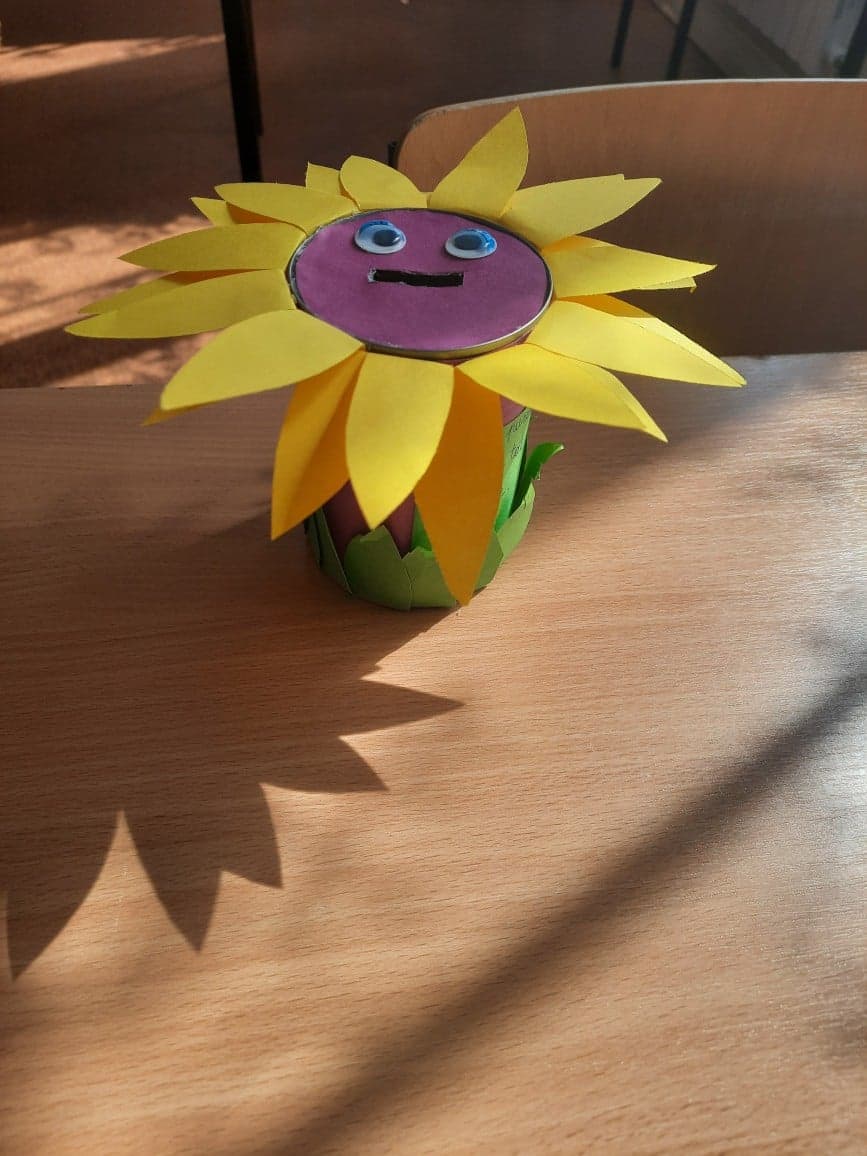 Wiktoria panekklasa ii
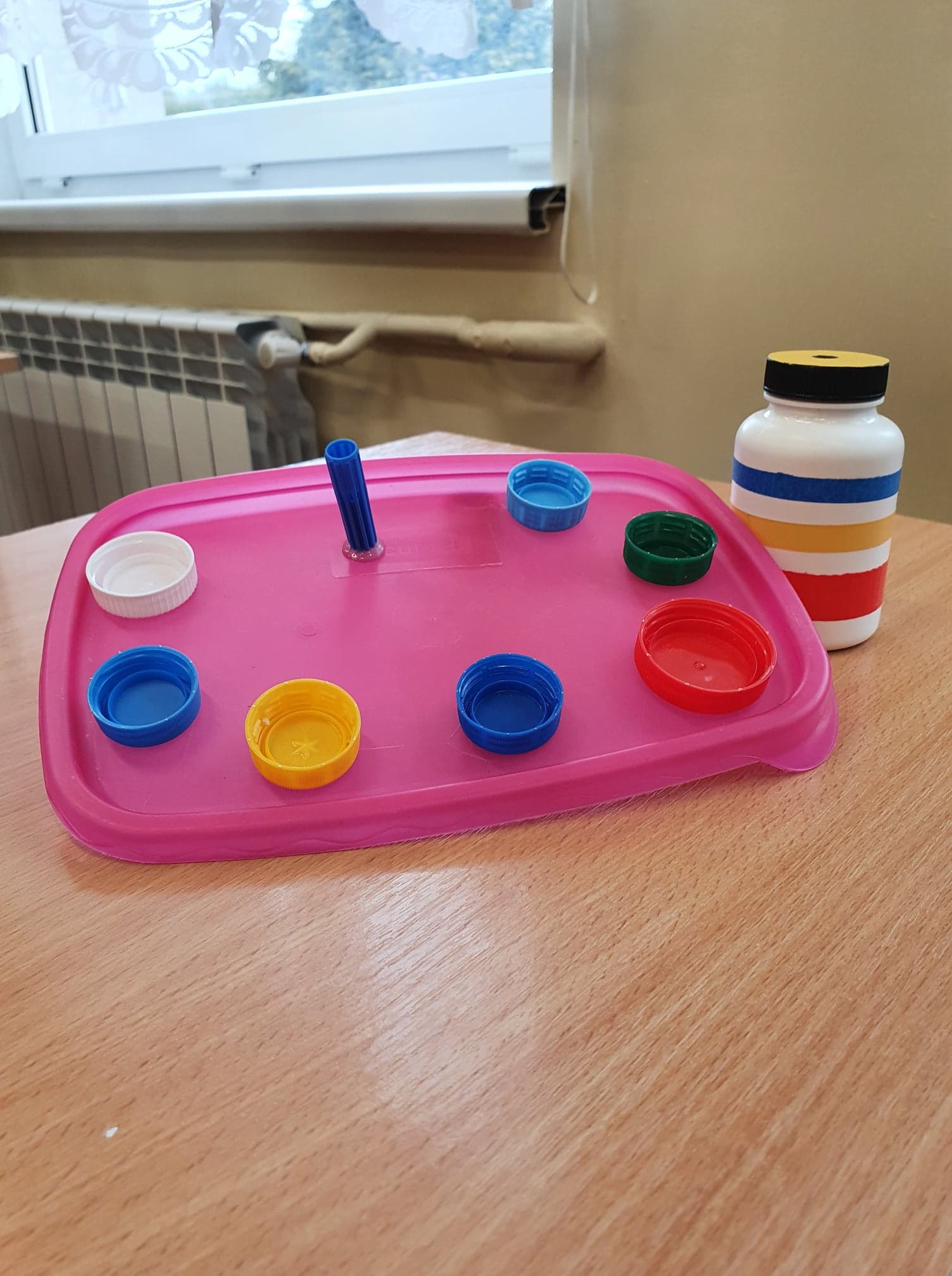 Nikodem szramowiatklasa iv
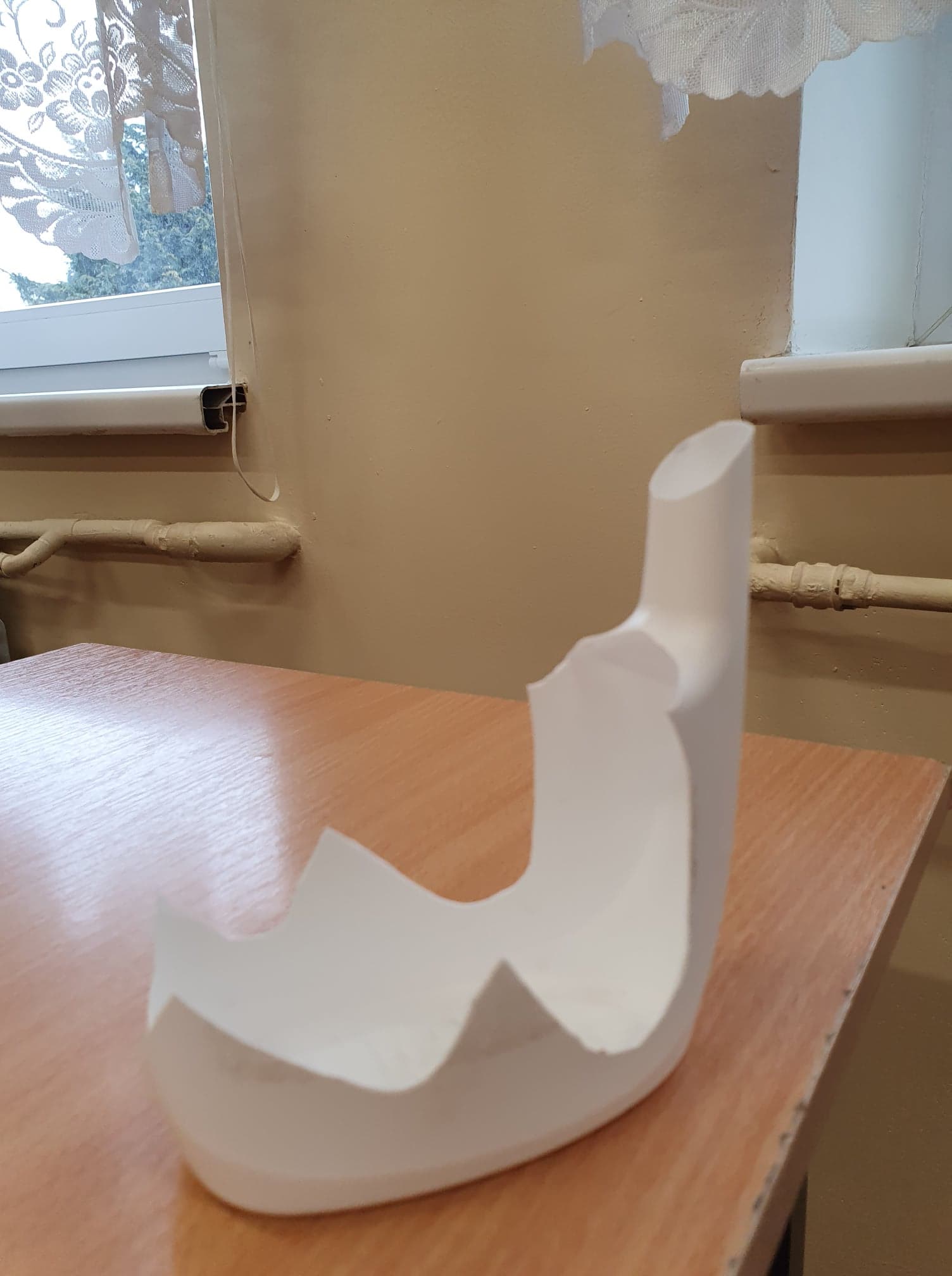 Wiktoria winiarskaklasa v
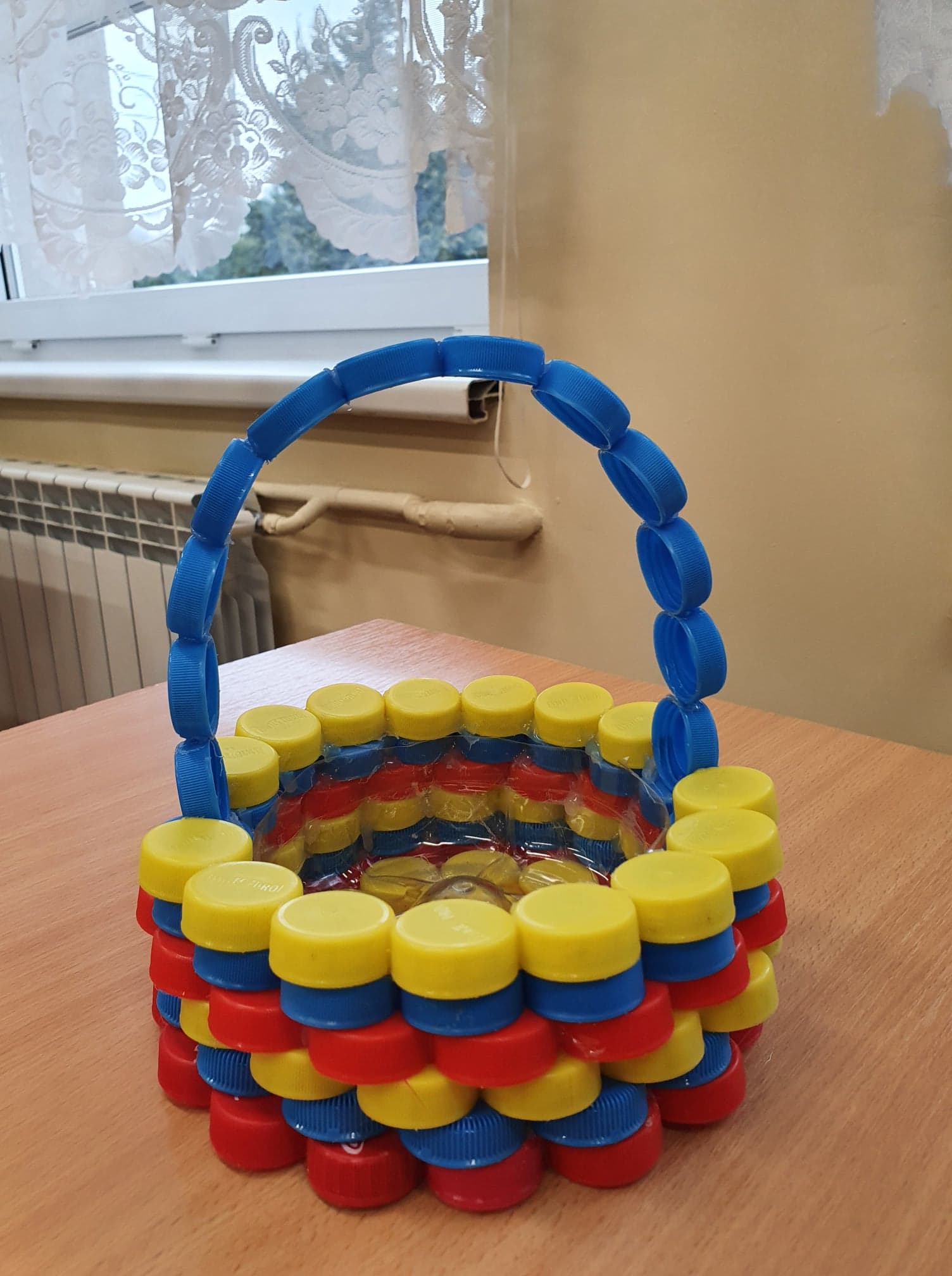 Marcin borysklasa i
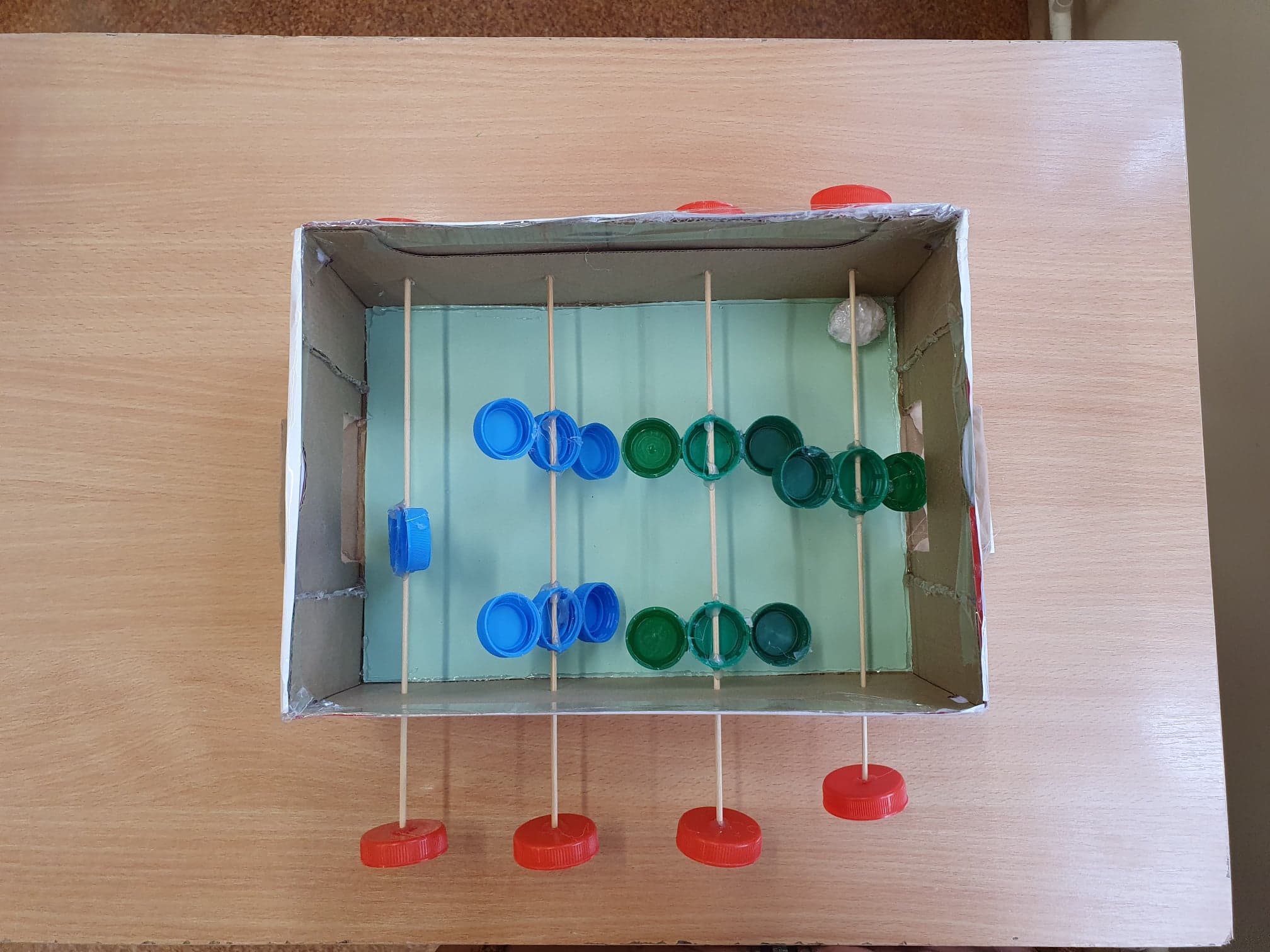 Karolina sotklasa viii
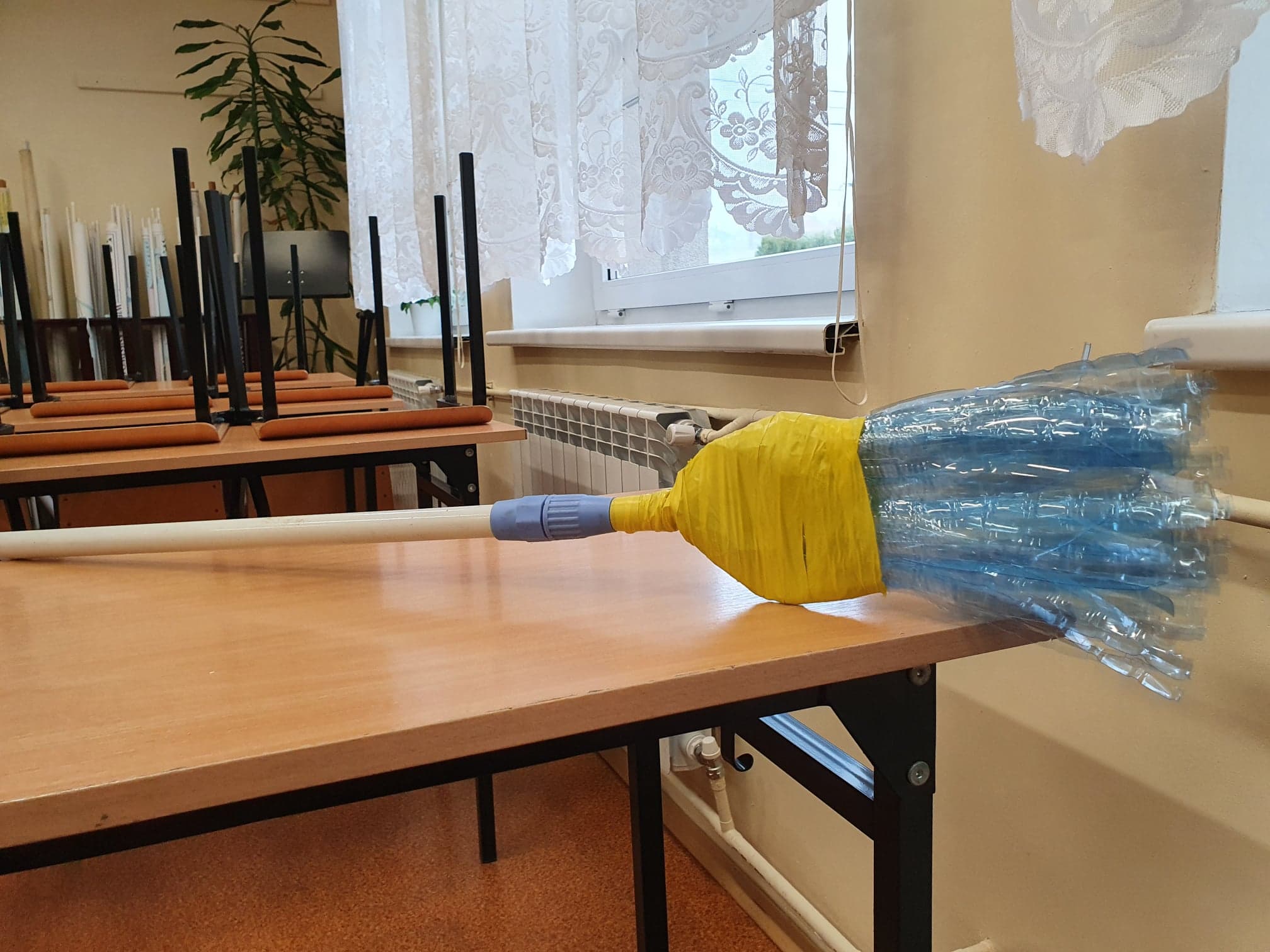 Dominika gąsiorekklasa ii
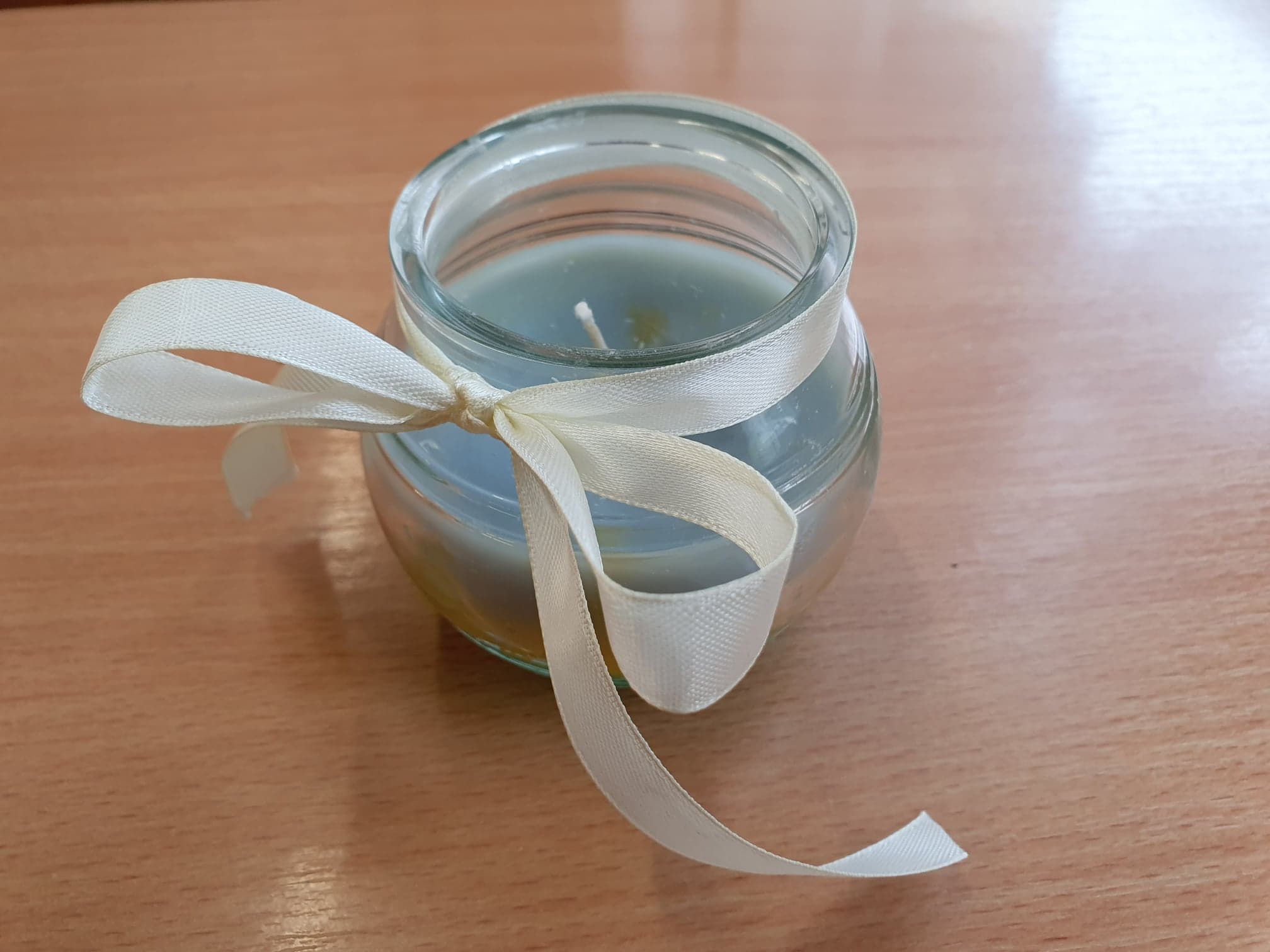 Martyna sot klasa v
Bardzo serdecznie dziękujemy wszystkim uczniom z klas I-III oraz IV-VIII, którzy wzięli udział w naszym konkursie ekologicznym.Mamy nadzieję, że równie chętnie będziecie brać udział w różnych innych akcjach organizowanych przez nasz Samorząd Uczniowski 
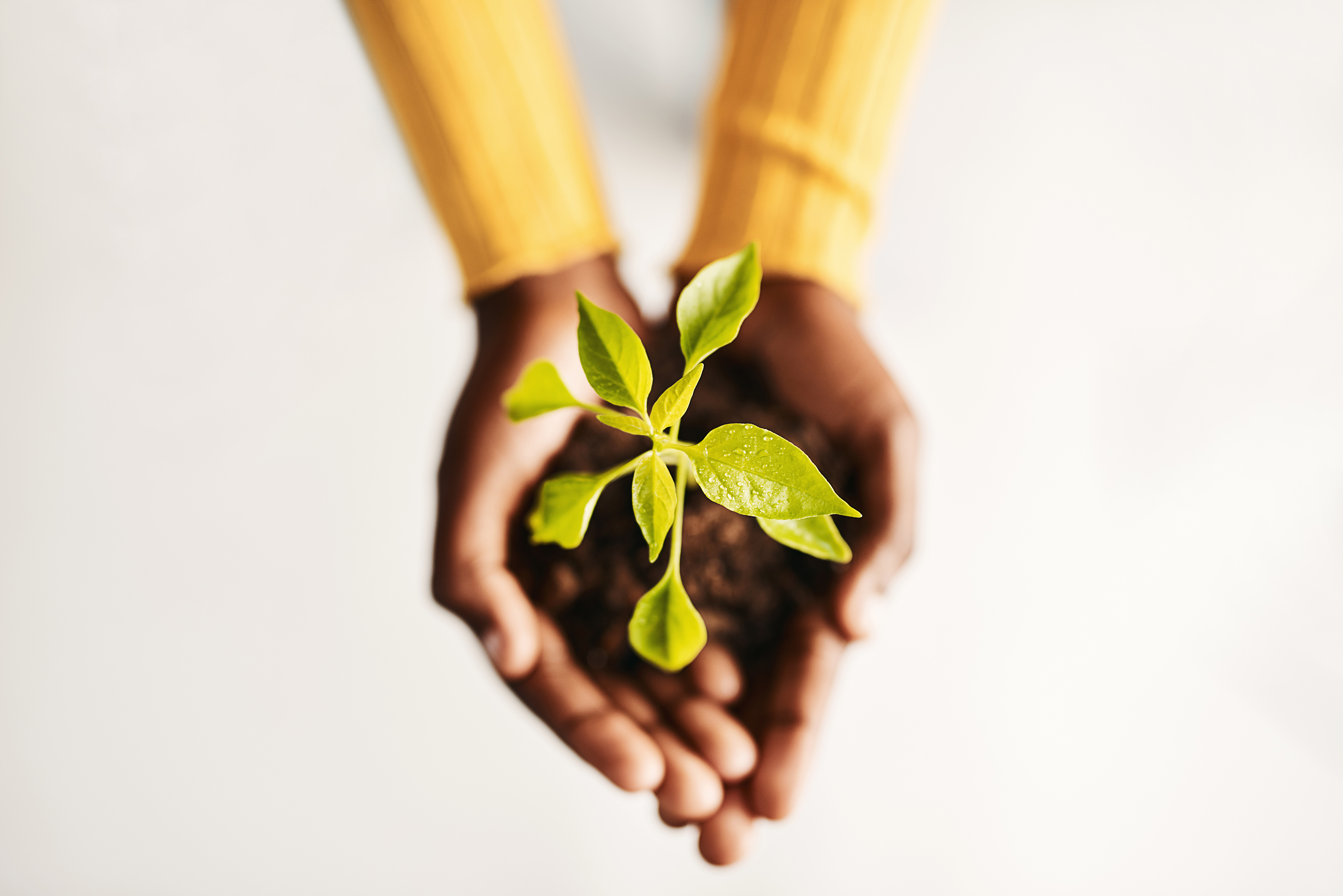 Prezentację przygotowali opiekunowie Samorządu Uczniowskiego: Anna Sądaj i Joanna Kinder